CPET 499/ITC 250 Web Systems
Web System Infrastructure and Protocols

Lecture Note 1 of 2



Paul I-Hai Lin, Professor  
http://www.etcs.ipfw.edu/~lin
2013
1
Web Systems, Paul I. Lin
Topics
The Internet: Technology Background
Internet, Web, Packet Switching, TCP/IP Architecture, IP Addresses; Domain Names, DNS, and URLs; Client/Server Computing
TCP/IP Protocols and Application Programs
The New Client: Mobile Platforms
Cloud Computing
Internet Network Architecture
Internet Service Providers
Internets, Extranet, Wi-Fi, Wireless, Internet 2, etc.
2013
2
Web Systems, Paul I. Lin
Topics
The Development of Web
Markup Languages: HTML, XML
E-mail, Instant Messaging
Search Engine
Online Forums and Chat
Streaming Media
Cookies
Web 2.0 and Services
Podcasting, Wikis, Music and Video Services, VoIP, IPTV, Online software, Web Services
Mobile Apps
2013
3
Web Systems, Paul I. Lin
Internet
Internet 
A TCP/IP networked, distributed information system
A collection of computer networks spread around the world
The name for a group of worldwide client/server-based information system for sharing resources and for communications
A global, interactive, dynamic, cross-platform, distributed, hypertext and hypermedia information system
Examples of Internet-enabled Services 
Email, File downloading and uploading, WWW Client/Server applications
2013
4
Web Systems, Paul I. Lin
Computer Networking & Communications
Examples of Data and Information:
Voice
Multimedia
Video
Medical record
Images
Web pages
Document
etc
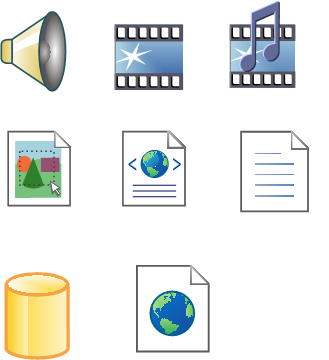 2013
5
Web Systems, Paul I. Lin
Internet
A Collection of LANs and WANs Systems and Devices
Standard Protocols and Applications
2013
6
Web Systems, Paul I. Lin
Networking
Involves
Applications
Connections of Computers
Networking Protocols
Transmission Media
Networking Devices
2013
7
Web Systems, Paul I. Lin
Computer Networks & Distributed Computer Systems
Distributed Processing
Loosely connected computer networks
Many computers collaborating with each other
Client-Server
8
Web Systems, Paul I. Lin
2013
Local Area Networks
2013
9
Web Systems, Paul I. Lin
Multipoint Line Configuration
Multi-drops 
Sharing a single link:
Spatially 
Time sharing
2013
10
Web Systems, Paul I. Lin
Wide Area Networks
2013
11
Web Systems, Paul I. Lin
TCP/IP Protocol Suite
TCP/IP (Transmission Control Protocol/Internetworking Protocol) Layering Model
TCP/IP Applications
Domain Names
TELNET
FTP (File Transfer Protocol)
HTTP (HyperText Transfer Protocol)
2013
12
Web Systems, Paul I. Lin
Internet Applications and Addressing
Email addressing
Web server addressing (domain name, IP address)
TELNET addressing (Web)
FTP address
2013
13
Web Systems, Paul I. Lin
Internet Content/File Types
Email text
HTML (Hypertext Markup Language) document 
Hypertext -- a technique used to link one word or phrase to another word or phrase in a virtual digital publishing system
Hypermedia -- a technique used in the Web documents to link one media to another media in the forms of words, color graphics, video clip, etc
RTF (Rich Text) - a super ASCII format established by Microsoft in 1980, can be imported to many other systems such as all Windows word processors, and Macs. 
Postscript - a highly sophisticated and precise page description language that is used for formatting and typesetting the print media. It is a proprietary format owned by Adobes
2013
14
Web Systems, Paul I. Lin
Internet Content/File Types
MIME (Multipurpose Internet Mail Extension) for sending binary data
Color Graphics File 
GIF – Graphics Interchange Format
JPEG – Joint Photographic Experts Group
Video – Digital motion video
.mov – QuickTime Movie (plug-in player)
.avi – Audio/Video Interleaved (1992, Microsoft)
.mpg – a multimedia standard supporting video, audio, and streaming by Moving Picture Expert Group
Embedded Programs: JavaScript, JScript, Java Applet
2013
15
Web Systems, Paul I. Lin
Internet Content/File Types
Audio File formats: 
wav – Waveform Audio File for PC (uncompressed, CD-quality sound file)
mp3 – the MPEG Layer 3 format (Moving Picture Experts Group)
aiff – Audio Interchange File Format for the MAC
avi – Audio, Video Interleaved
au – standard audio file format used by Sun, Unix and Java
midi: Music Instrument Digital Interface, non-streaming audio file
Real Audio/Video (not-in-real-time audio/ video) - steaming audio/video
2013
16
Web Systems, Paul I. Lin
Enterprise Applications
E-commerce
high availability and security
Messaging/Groupware
Content monitoring
Security
Network Management 
Servers: 
Web server 
File and Print server
Database server
Mail server
2013
17
Web Systems, Paul I. Lin
Enterprise Applications
Intranet: 
A network within an enterprise uses TCP/IP, HTTP, and other Internet protocols 
Extranet: 
A private secure extension of an enterprise via a corporate intranet that allows you and your customer, vendors, and other business partners to communicate and do business using standard Internet technology.
Virtual Private Network
A private network uses public telecommunication infrastructure. Privacy is maintained by the use of tunneling protocol, encryption, and other security procedures.
2013
18
Web Systems, Paul I. Lin
Internet Web-Enabled Applications
E-Commerce: B2C (Business to Customer), B2B (Business to Business)
E-Health
Smart Power Grid
Electronics publishing with multimedia technology
Database applications
Application Service Provider
Customer Relationship Management (CRM)
Supply Chain Management (SCM)
Enterprise Management (ERP)
2013
19
Web Systems, Paul I. Lin
Internet Web-Enabled Applications
Distance Education
Email/Messaging
Teleconferencing
Entertainment
Content delivery/advertisement
Machine Control and Monitoring
2013
20
Web Systems, Paul I. Lin
TCP/IP Layer Model
Five Layers (Encapsulation of data units)
Layer 5: Application Layer
Message
Layer 4: Transport Layer
Segment or User Datagram
Layer 3: Network Layer
Datagram
Layer 2: Frame
Data Link Layer
Layer 1: Physical Layer
Bits
2013
21
Web Systems, Paul I. Lin
TCP/IP and Internet
Internet  
A virtual network system that is formed by using routers to connect physical networks around the world
Routers
Special purpose computers dedicated to interconnecting heterogeneous networks
Internet Activities Board (IAB)
The Internet Engineering Task Force (IETF)
The Internet Research Task Force (IRTF)
Request For Comments (RFC) process
Proposed Standard - Draft Standard - Full-fledged Standard
http://www.w3.org
2013
22
Web Systems, Paul I. Lin
Layered Tasks
Sender, Receiver, and Carrier

Hierarchy
Preparation
Sending
Delivering

Services
Higher layer uses lower layer service
23
2013
Web Systems, Paul I. Lin
TCP/IP Applications
Ping (echo service)
Telnet (RFC 854)
Remote Login terminal emulation protocol that enable clients to log on to remote hosts on the network
Provide access to a computer connected to the network
FTP – File Transfer Protocol, (RFC 959)
RFC 959
File transfer applications that enables users to transfer files between hosts across network
Provides two virtual connections:
Data transfer or exchange (port 20, TCP)
Control (commands, replies, process updates; port 21, TCP)
SMTP (Simple Mail Transfer Protocol, RFC 821) 
Mail service
2013
24
Web Systems, Paul I. Lin
TCP/IP Applications
SNMP (Simple Network Management Protocol)
RFC 821
Simple Network Management Protocol) - used to remotely manage and monitor network devices
DNS (Domain Name Services) - domain names to IP address translation
2013
25
Web Systems, Paul I. Lin
TCP/IP Applications
HTTP (HyperText Transfer Protocol) 
Establish a connection between the client and server
For transferring hypertext (mixed media) documents through WWW 
Use TCP/IP to support communications between Web servers and Web clients
HTTP Communications:
A Request  from a Web client (client  Server)
A Response from the Web server (server  client)
Close or terminate the connection
2013
26
Web Systems, Paul I. Lin
TCP/IP Applications
NFS (Network File System) - File Access Protocol
POP (Post Office Protocol)
Network News Transfer Protocol
RPC (Remote Procedure Call) - Transfer Procedure (function) Call to another machine
TFTP (Trivial File Transfer Protocol))
2013
27
Web Systems, Paul I. Lin
Transport Layer
Transport Layer
Specify how to ensure reliable transfer
Defines two protocols
Transmission Control Protocol (connection oriented, reliable)
User Datagram Protocol (connectionless, not reliable)
2013
28
Web Systems, Paul I. Lin
Domain Names
Human-friendly reference names associated with IP address
For TCP/IP based network system
Standardized in hierarchical fashion
An example:
www.purdue.edu
edu 	- Top level domain name
purdue 	- main or network specific domain name
www 	- Web server
2013
29
Web Systems, Paul I. Lin
Domain Name System (DNS)
DNS identifies each host on the Internet
Similar to the Telephone Number System (country code, area code, number)
A Name Server using Client-Server model
Tree Structure (Root, Leaves): 
Organization (Generic) domain
Country domain
Reverse
Unique Domain Name  Unique IP address
2013
30
Web Systems, Paul I. Lin
Domain Organization
ICANN (Internet Corporation for Assigned Names and Numbers), http://www.icann.org/ 
The authority governs global Internet domain name system
com	Commercial Organization
edu 	Educational Institution
gov	Government Institution
int		International Organization
mil		Military Groups
net		Network Support Center
org		Non-profit Organizations
gTLD (Generic Top-Level Domain) Program, http://www.icann.org/en/registries/
2013
31
Web Systems, Paul I. Lin
Domain Organization
November 16, 2000: ICANN, the authority that governs global Internet domain name system, has approved seven new domains extensions, in addition to .com, .net and .org:  
	biz, info, name, pro, aero, coop, museum
New gTLD (Generic Top-Level Domains), http://newgtlds.icann.org/en/  
Overview (Video), http://newgtlds.icann.org/en/announcements-and-media/video/overview-en
2013
32
Web Systems, Paul I. Lin
Summary
2013
33
Web Systems, Paul I. Lin